FCS Asset Management
FCS Global Fund Services ICAV
FCS Altarius Bravo Fund(ISIN: IE00BJ2JV480)
October 2019
The appetite for risk recovers. After a turbulent summer, since September the accommodative monetary stimuli adopted by the Fed and the ECB have served as a starting point for the progressive improvement of investor sentiment. 
In addition, in October, the tone of the financial markets continued to recover gradually as investors positively valued the trade approach between the US and China and the progress on Brexit. However, around this trend of improvement, the volatility of all financial assets (and especially those of public debt) remained relatively high due to the absence of firm solutions in both conflicts. Thus, with markets sensitive to the political declarations and messages of the central banks, in October the main global exchanges markets closed in positive and recovered part of the losses suffered during the summer, sovereign interest rates on both sides of the Atlantic rebounded with strength and commodity prices became more expensive.
Thus, the stock market indices of the developed economies registered advances in the month (S&P 500 + 2.0% and EuroStoxx 50 + 1.0%). At sectorial level, the recovery of investor sentiment was reflected in the revaluation of financial companies (favored by the increase in sovereign interest rates) and cyclical ones (those whose benefits are more sensitive to the economic cycle). On the other hand, stock market indices of emerging economies also experienced increases (MSCI Emerging Markets + 4.1%), given the expectation of an improvement in trade relations between Washington and Beijing.
Source: 1Bloomberg, SPX Index, 31/10/2019; 2Bloomberg, SX5E Index, 31/10/2019; 3Bloomberg, NKY Index, 31/10/2019; 4Bloomberg, SHCOMP Index, 31/10/2019; 5Bloomberg, EURUSD Curncy 31/10/2019; 6Bloomberg, GBP Curncy, 31/10/2019; 8Bloomberg, EURGBP Curncy, 31/10/2019;
Market Commentary
FCS
Funds &
Capital Solutions
Performance Review
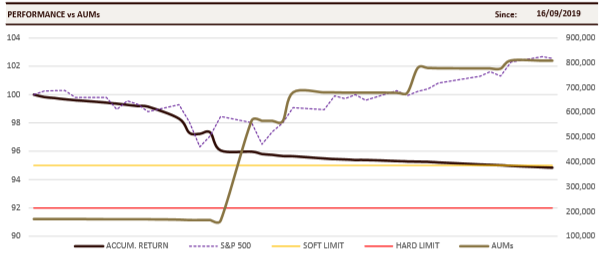 Key Statistics
YTD Return:	
Total RSI:	
Last 12M:
% win months
-5.16%          -5.16%  -5.16% 
 0%
Source: Altarius as of 31/10/2019
.
Portfolio Commentary

In addition to the recovery of sentiment, October offered equity markets another argument to support the improvement of expectations: the start of the company results campaign of 3Q 2019. Most of the benefits presented until the closing date of this Monthly Report far exceeded the forecasts of analysts, especially in the US, although it should be remembered that, since the beginning of the year, analysts have generally lowered their projections due to the worsening of economic growth prospects.

The fund just started its activity two months ago and, for the time being, it will keep up a conservative profile by investing in different government bonds to comply with liquidity regulations. Thus its investments are diversified between short bonds in Germany, France, Netherland, Spain and Austria being Germany the largest exposure with a 28% of the AUM.

We remind our clients that the fund follows its investment strategy by seeking to provide absolute returns through investing mostly in S&P index through derivatives and equities. FCS Altarius Bravo Fund performance decreased by -3.35% in October.
Contact
Fund Information
FCS Asset Management
Societe Generale SA
ALTBVSA ID Equity
3.00%

20% per annum


0.03% (<600K), 0.02% (excess 600K)
1 participation 
Daily
Daily
FCS Asset Management
16, Windsor Terrace 1st floor
Sliema SLM 1858
Malta
Tel:  (+356) 277 80 503
Website: www.fcs-am.com
Email: portfolio.management@fcs-am.com
Investment Manager:
Custodian:             
Bloomberg Code:  
Management Fee:  

Performance Fee:


Custodian Fee:
Minimum Investment:
Liquidity:
Subscriptions:
Disclaimer
Its very important to be aware that this information intends to reflect investment ideas but that past performance or any theoretical indication of performance is not indicative of future results. This Fund is a “UCITS V sub-fund”. FCS Asset Management Ltd. (“FCS AM”) strongly recommends any person who receives this document to ask for external independent professional investment advice.
FCS AM recommends that the reader interprets this information in conjunction which the “relevant documents” which include the Offering Document of FCS Global Fund Services ICAV and the Supplement of the FCS Navigator Plus as an Annex to this Document. The reader will have to carefully read and make sure to understand the part related to “The Strategy”. FCS AM also strongly recommends that the reader asks for external independent legal and tax advice in order to assess if this potential theoretical investment is adequate to the potential investors in the Fund.
FCS AM does not intend with this presentation to present a complete description of the Fund and the strategy to which the Fund is linked and therefore strongly recommends not to invest in this or other similar fund unless the investor makes sure it understands the numerous risks associated with this potential investment. For this reason FCS AM, nor any of its Directors, representatives, affiliates or associated persons take no responsibility of liability whatsoever of any kind for the completeness, accuracy, veracity of the information contain herein.  FCS AM advises not to invest in this or any other potential fund, investment or security similar to this if is the potential investor does not realize that it can lose all or part of their investment due to an unlimited number of risks such as liquidity risks, credit risks, financial risks, market risks, security risks, geopolitical risks, legal and tax risks.
FCS AM is authorised and regulated by the Malta Financial Services Authority.